Safe Ministry with Vulnerable People
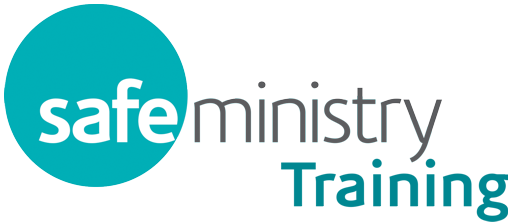 Refresher course
Introduction
Breaks
Amenities
Hazards
Learning styles
2
NCCA Safe Church Program members
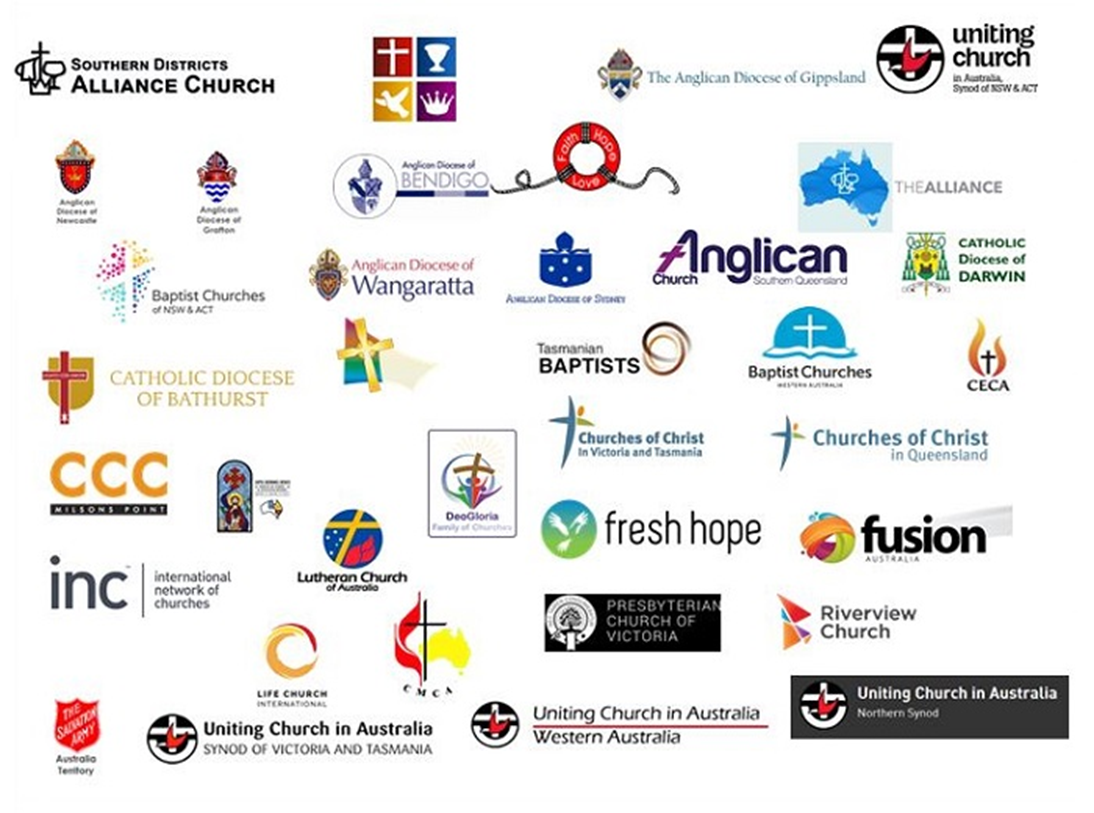 3
Importance of Safe Ministry training
Vulnerable persons need protection
We need to understand how to best protect them
We need to keep up-to-date and refresh our thinking and practice
4
Overview of Safe Ministry workshop
Safe Ministry training is relevant for anyone working with vulnerable people in our churches. 
Topics covered include:
Foundations of Safe Ministry
Appropriate Leadership
Best Practices
Safe Environments
5
Guidelines for this workshop
Share your knowledge and skills
Stay on track and keep to time
Respect one another’s right to a different opinion
Respect any personal stories that may be shared as confidential
Understand this is awareness training
Pastoral Support is available if you need it
6
Support documentation
Faithfulness in Service (2017)
Safe Ministry Blueprint documents
Safe Ministry to Children Ordinance 2020
Child Safe Standards
Helpful phone numbers and websites page
Additional resources at https://safeministry.training/resources/
7
Safe Ministry with Vulnerable People
Refresher course
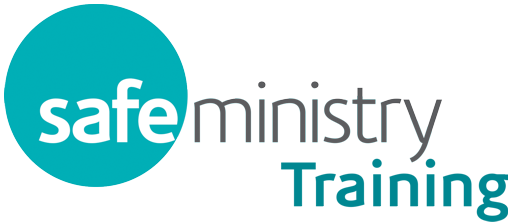 8
1. FOUNDATIONS OF SAFE MINISTRY
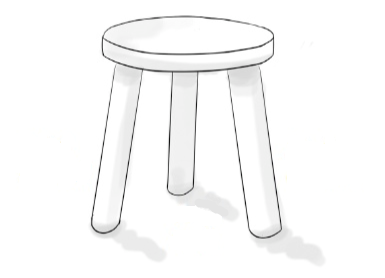 Appropriate Leadership
Best Practices
Safe Environment
9
Child Safe Standards
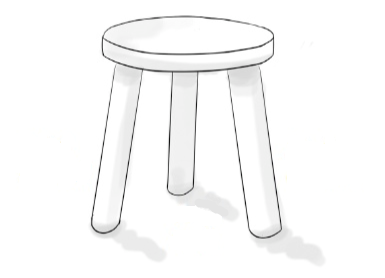 Appropriate Leadership
(Standards 1-5)
Best Practices
(Standards 6-7)
Safe Environment
(Standards 8-10)
10
2. APPROPRIATE LEADERSHIP
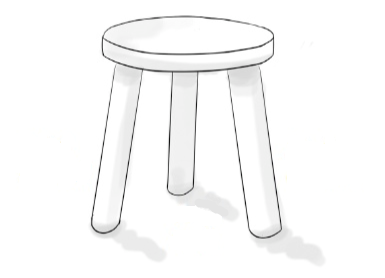 Appropriate Leadership
Best Practices
Safe Environment
11
Power in leadership
Positional power
The authority and training associated with [clergy and church workers] roles means that they have power in pastoral relationships which is always to be exercised in the service of others. 
Faithfulness in Service, 4.2 (2017)

Bullying
	If another person indicates by their words or actions that they feel 	bullied or harassed by you, review your conduct.
	Faithfulness in Service, 6.17 (2017)
12
Power in leadership
Empowering vulnerable people
[children] want to be involved in identifying and dealing with safety issues and believe that, in partnership with adults and institutions, issues such as child sexual abuse can be better dealt with.

Protective participation supports the empowerment of children and young people and encourages them to be meaningfully engaged in their own protection … [by] working with [leaders] to respond to their safety needs.
13
Boundaries in leadership
A suitable leader for ministry must be a boundary respecter.

Faithfulness in Service 2017

Safe Ministry Blueprint documents
14
Leader selection
15
Leader selection
Recruiting and appointing leaders involves:
Job description
Application for ministry positions
Relevant screening procedures
Expectation of leaders (code of conduct)
Support for leaders
16
Safe Ministry with Vulnerable People
BREAK
Please sign the Pledge
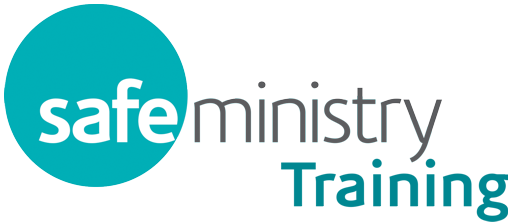 17
3. BEST PRACTICES
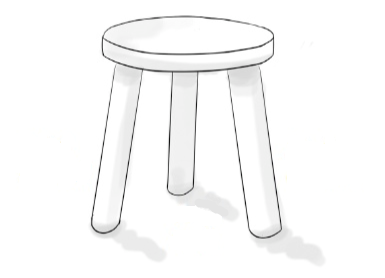 Appropriate Leadership
Best Practices
Safe Environment
18
Domestic abuse
Domestic abuse can occur in all communities, including churches. 
Responding to Domestic Abuse: Policy and Good Practice Guidelines, 1.4.2 
 
The dominating factors in domestic abuse relationships are 
coercion 
control 
intimidation 
fear
19
Recognising abuse
Indicators of abuse
A one-off indicator is rarely sufficient to establish abuse or risk of significant harm.

Disclosure of abuse
Recognise the barriers that a victim must overcome before they disclose abuse.
20
Receiving a disclosure
Listen
Reassure
Think 
Report
21
Who to inform
Head ministry leader/Principal
Concerns for a child’s welfare or 
suspicions regarding leader conduct
Child Protection Helpline 
Concerns regarding the welfare of a child (mandatory reporting)
Police
Report criminal conduct or 
receive emergency assistance
Anglican Abuse Report Line/ PSU 
Allegations of abuse or misconduct by Sydney Anglican church worker
22
Reporting suspected child abuse
17
Reporting concerns regarding adults
Contact the police when:
A person is in danger
A person threatens to harm them self or others
A criminal offence has been committed  

Contact the senior minister and Safe Ministry Team (PSU) when there is inappropriate conduct or abuse by a church worker.
24
Ongoing care and support
Survivors
Pastoral Care and Assistance Scheme
Taking Abuse and Other Misconduct Seriously 
Taking Bullying and Other Misconduct Seriously 

Others
Debrief with an appropriately skilled person
Parish Support Team
25
4. SAFE ENVIRONMENT
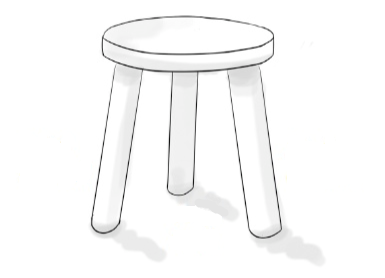 Appropriate Leadership
Best Practices
Safe Environment
26
Risk Management
Think
What could go wrong?
Evaluate the risk - low, moderate or high risk

Do
What control measures will be used?
Who is responsible?
27
Policies and practices for a safe environment
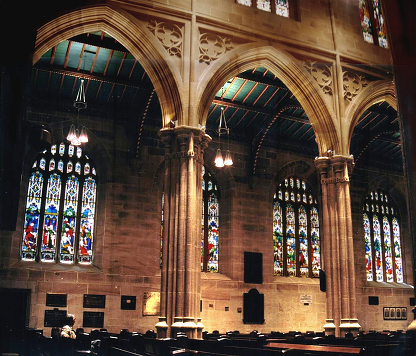 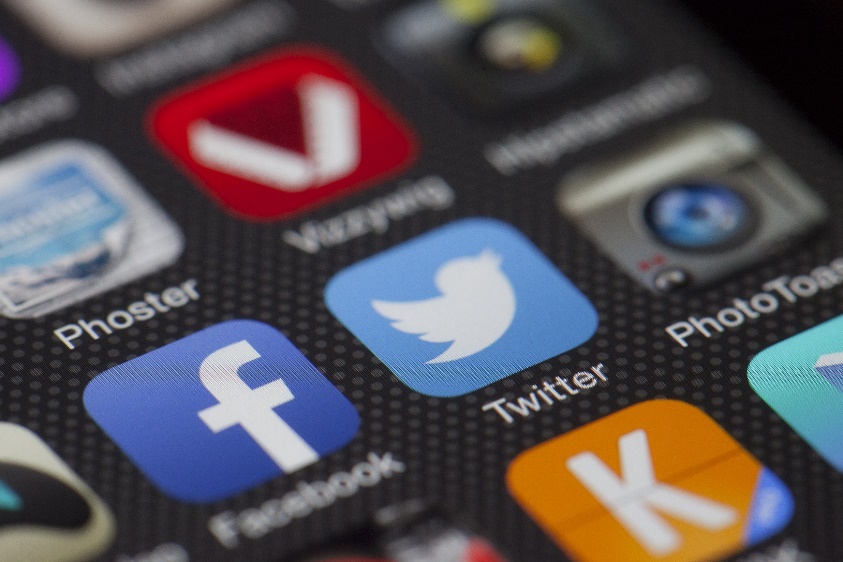 Emotional & Social
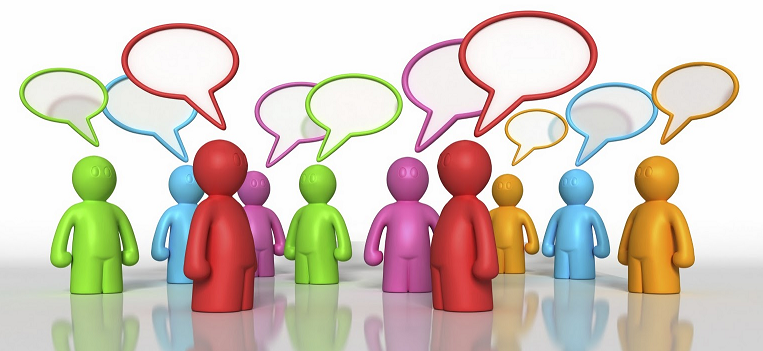 Online
Physical
28
5. CASE STUDY
What are the potential concerns?


How could they be prevented or managed at each stage?
29
Safe Ministry Checklist
Safe Ministry policy & Safe Ministry Representative		Child Safe Standard 1, 10
Appropriate Leadership 		Child Safe Standards 2 - 6
Best Practices		Child Safe Standards 6 - 7
Safe Environment		Child Safe Standards 8 - 10
30
Feedback
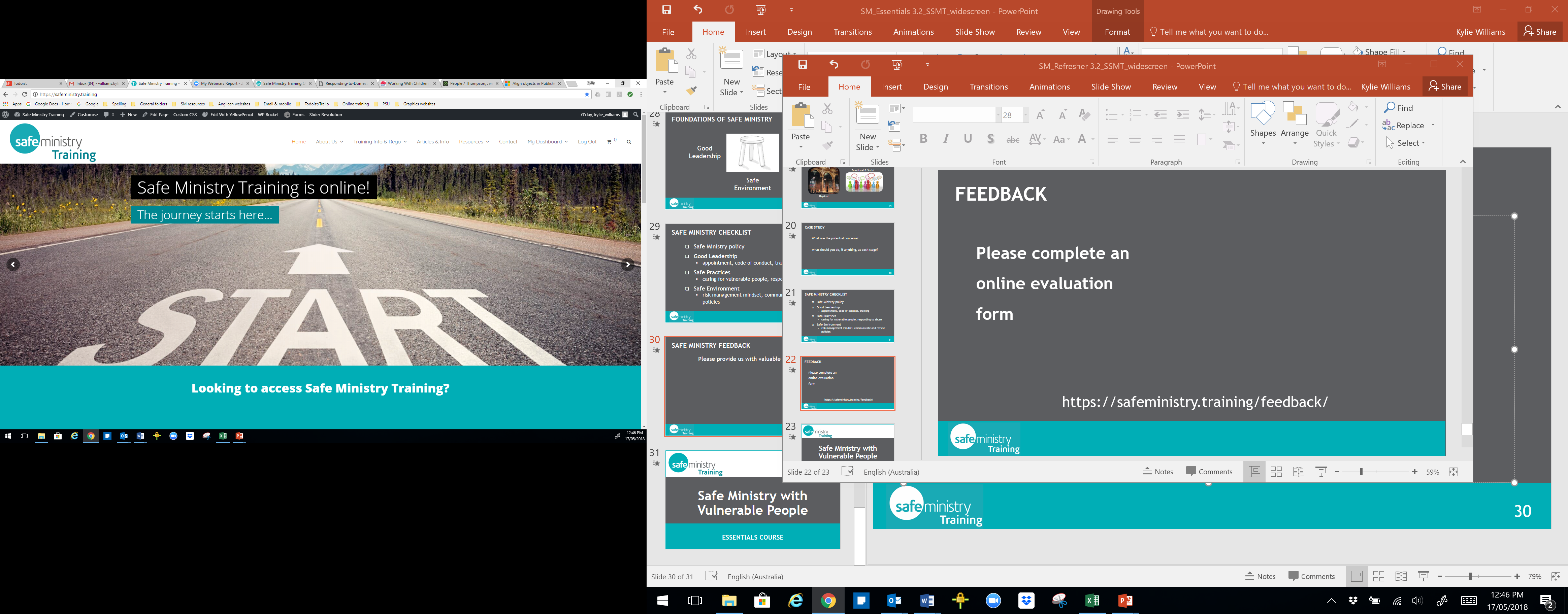 Please complete an online evaluation form at
https://safeministry.training/feedback/
31
Safe Ministry with Vulnerable People
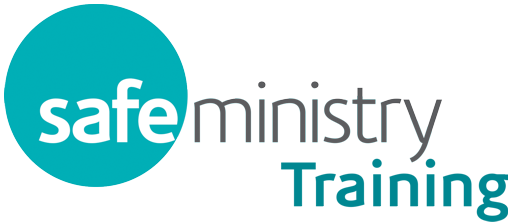 Refresher course